Applied Temporal RDF: Efficient Temporal Querying using SPARQL
Jonas Tappolet and Abraham BernsteinESWC 2009
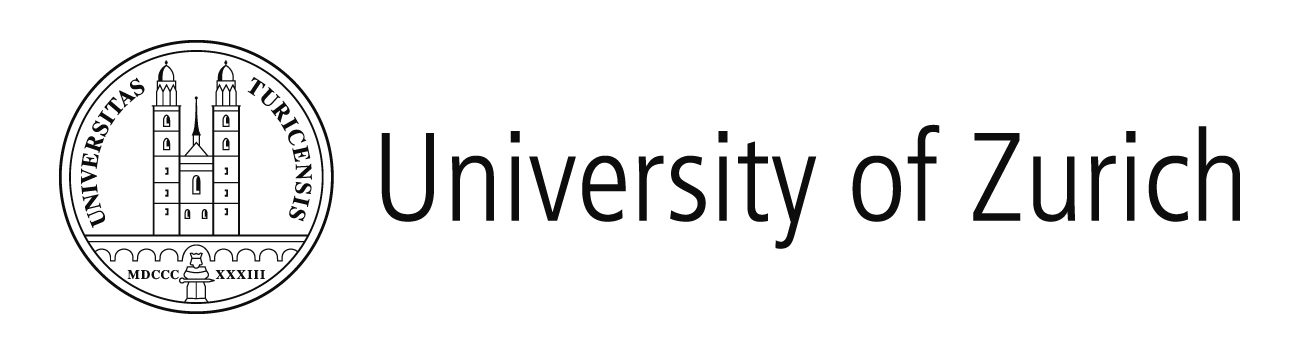 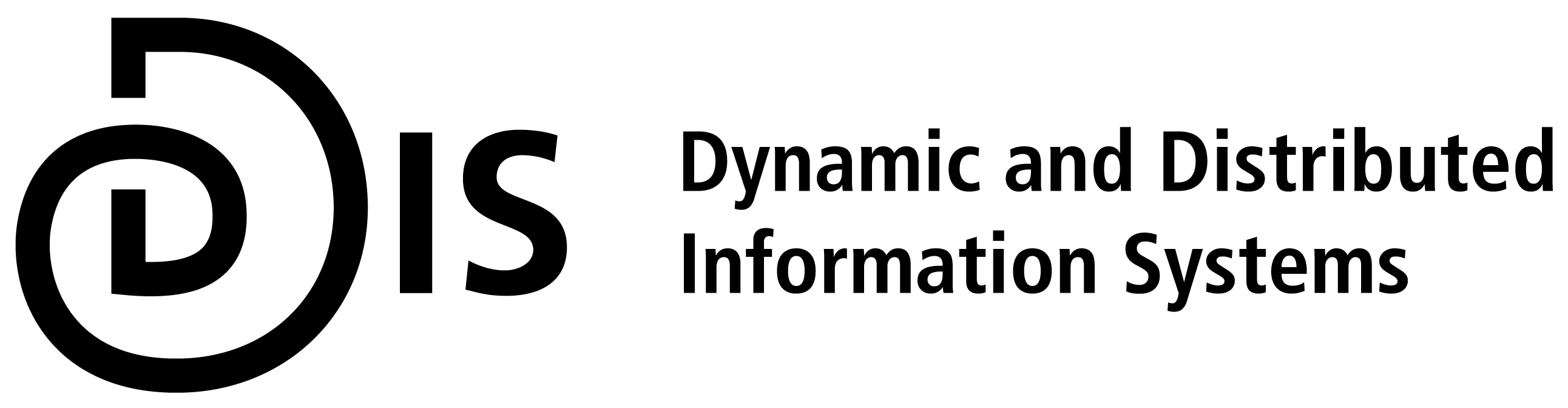 Motivation
Usually, data is not valid forever!
Human
isA
Albert_Einstein
dayOfBirth
March 14th 1879
dayOfDeath
April 18th 1955
Motivation
Usually, data is not valid forever!
Munich
residedIn
residency
residencyEnd
Albert_Einstein
residencyStart
1896
location
Munich
1880
Motivation
Time as part of the data model (literals)
Versioned Graphs
Time as dimension (Gutierrez et al., 2005)
Reification
Named Graphs
1879 - 1955
Human
isA
Albert_Einstein
1880 - 1896
residedIn
Munich
The Format
Graphset
&G1  owltime:hasBeginning 2005 .
&G1 owltime:hasEnd 2009 .
&G2 owltime:hasBeginning 2006 .
G2 owltime:hasEnd NOW .
&G1 owltime:intervalOverlaps &G2 .
…
Default Graph
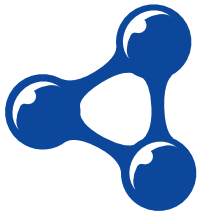 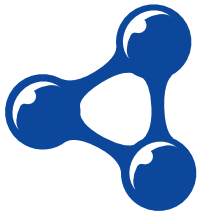 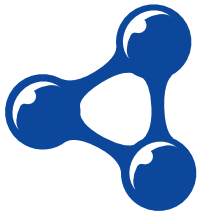 &G2
&G3
&G1
Temporal RDF Graph Algorithm    Insert
Retrieve validity information of triple

Check whether interval is already present
If not, create new named graph (assign URI)
insert meta data

Insert triple into appropriate named graph
Temporal RDF Graph Algorithm  Update
Retrieve validity information of triple

 Try to find triple in graphset
If found, remove triple from named graph
If named graph empty now, remove named graph

Check whether new interval is already present
If not, create new named graph (assign URI)
insert meta data

Insert triple into appropriate named graph
Datasets for Evaluation
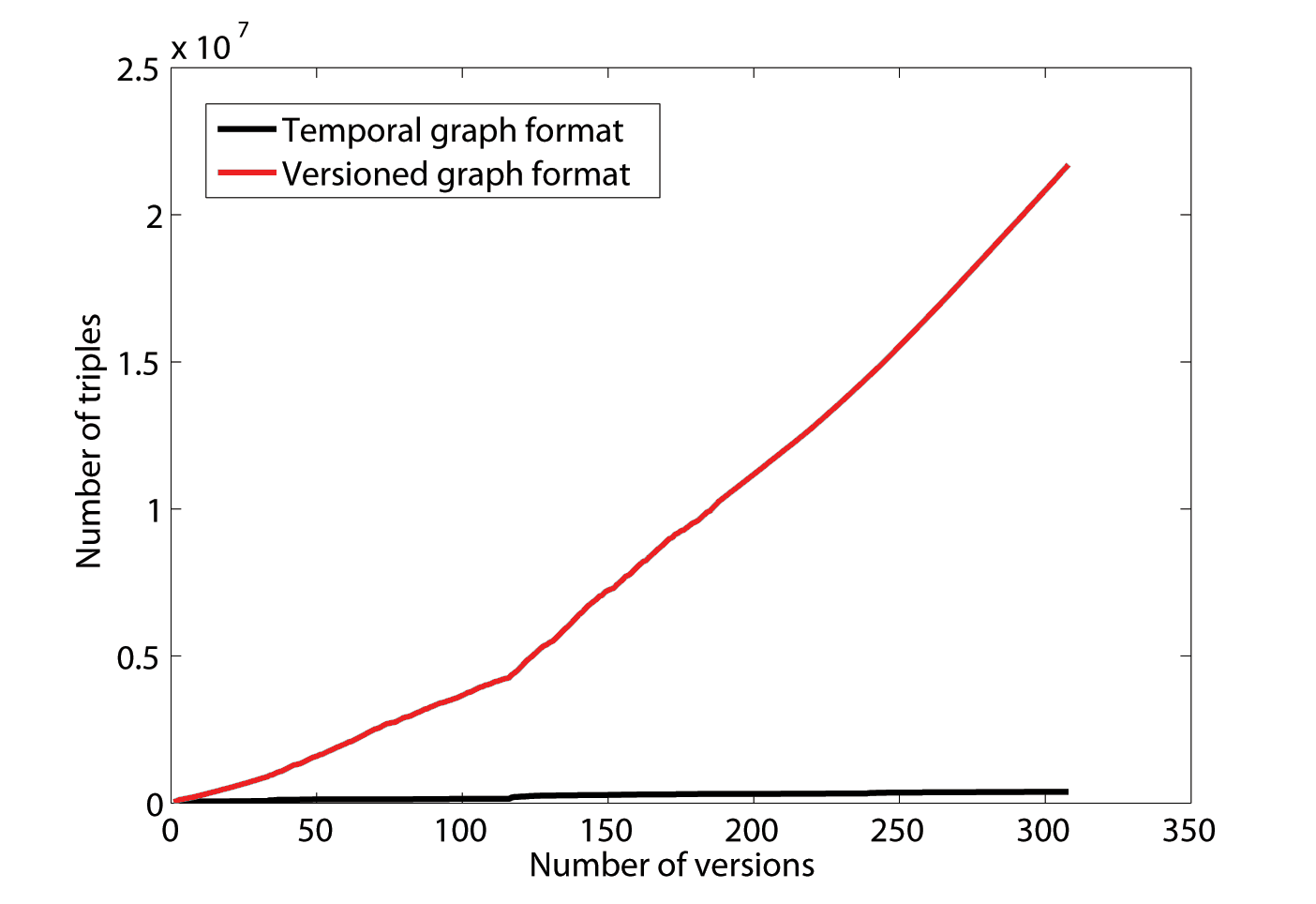 * EvoOnt: Software history of an Eclipse Subproject (306 versions)

** Parliamentarians: Swiss Parliamentarians with date of birth and death as well as start and end years of their service periods.
Queries
No extensions to existing syntax and format made: out-of-the-box SPARQL 
Two types of queries: timepoint and temporal queries
τ-SPARQL syntax simplifies understanding and composing of queries
Timepoint Queries
Example in classic SPARQL and τ-SPARQL
SELECT ?person ?councilName 
WHERE{ 
     GRAPH ?g { 
          ?person gov:memberOf ?councilName .  
     } . 
     ?g time:hasBeginning ?start . 
     ?start time:inInteger ?s . 
     FILTER(?s <= 1995 || ?s = 'NOW') . 
     ?g time:hasEnd ?end . 
     ?end time:inInteger ?e . 
     FILTER(?e >= 1995 || ?e = 'EVER') . 
}
SELECT ?person ?councilName 
FROM TIMEPOINT 1995 WHERE{ 
     ?person gov:memberOf ?councilName .
}
KB can be preprocessed! Run query pattern only against intervals that are valid in the asked timepoint
KeyTree Index
Derived from Time Index [Elmasri 1988]
Variable Key distance
Similar to mpeg compression: Key Frames and Deltas
i2, i6
i5
+
i1
i1, i4, i6
i2, i6
i5, i6
i6
i6
i1
i2
i3
i4
i5
i6
time
Timepoint Query Evaluation
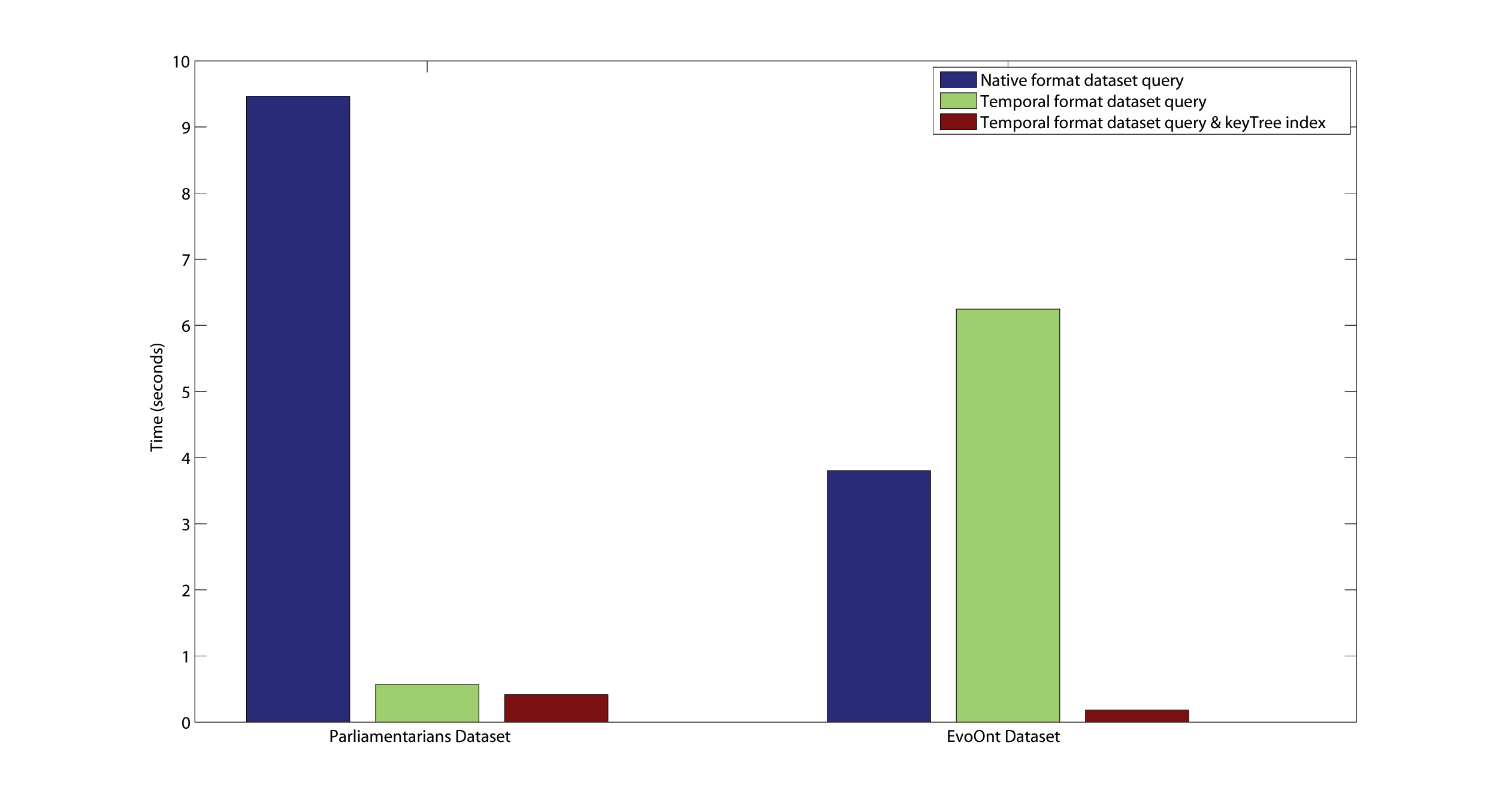 Native format query
Temporal format queryTemporal format query & keyTree Index
Parliamentarians Dataset
EvoOnt Dataset
Execution time of queries to retrieve all triples in a specific timepoint (multiple runs, averaged)
Temporal Queries
Query Rewriting:
Quad Patterns  [?b, ?e]  ?s ?p ?o .



Rewritten to: 
	GRAPH ?g{ ?s ?p ?o. }
	?g owltime:hasBeginning ?b . 
	?g owltime:hasEnd ?e .
Bound to the graph URI
Bound to the interval’s end time
Bound to the interval’s start time
Temporal Queries – Interval Relations
[?b, ?d]  ?person hasName ‘Albert Einstein’ .
[?birth, ?death] ?other a Person .
[?b, ?d] owltime:intervalOverlaps [?birth, ?death] 



Rewritten to: 
	GRAPH ?g1{ ?person hasName ‘Albert Einstein’. }
	GRAPH ?g2{?other a Person.}
	?g1 owltime:intervalOverlaps ?g2 . 
	?g1 owltime:hasBeginning ?b .
	…
People that lived during Albert Einstein’s lifetime
Temporal Query Evaluation
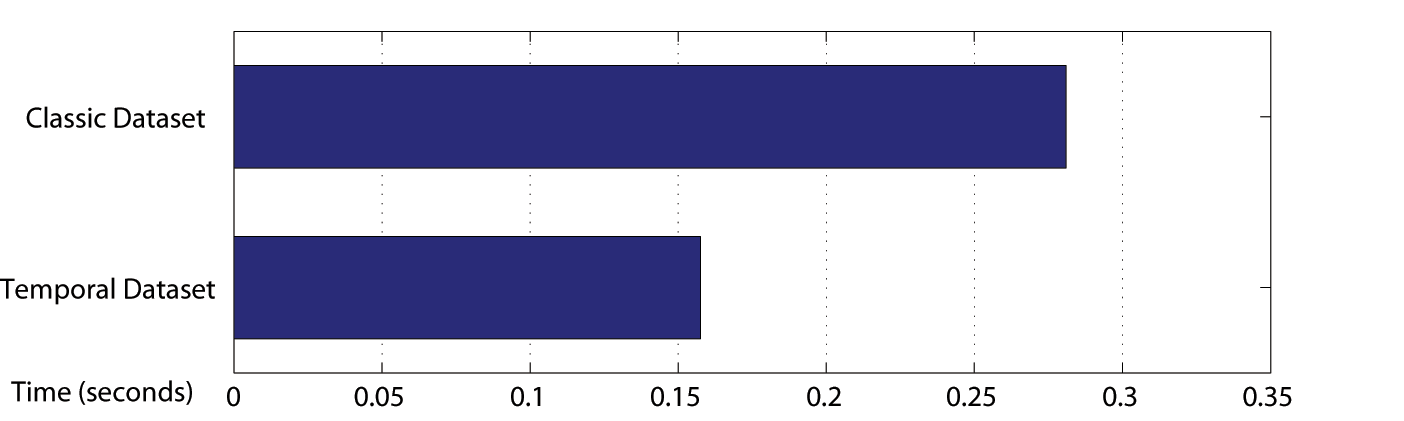 Versioned Graph (EvoOnt) approach not suitable for temporal queries!
Conclusions
Temporal graphs using out-of-the-box Semantic Web tools
The temporal format can vastly reduce the # of triples by removing redundancies
τ-SPARQL syntax facilitates query writing and can be mapped to standard SPARQL
The temporal format can increase the expressivity of a dataset
Discussion
Interval Visualization
keyTree Index Evaluation (EvoOnt)
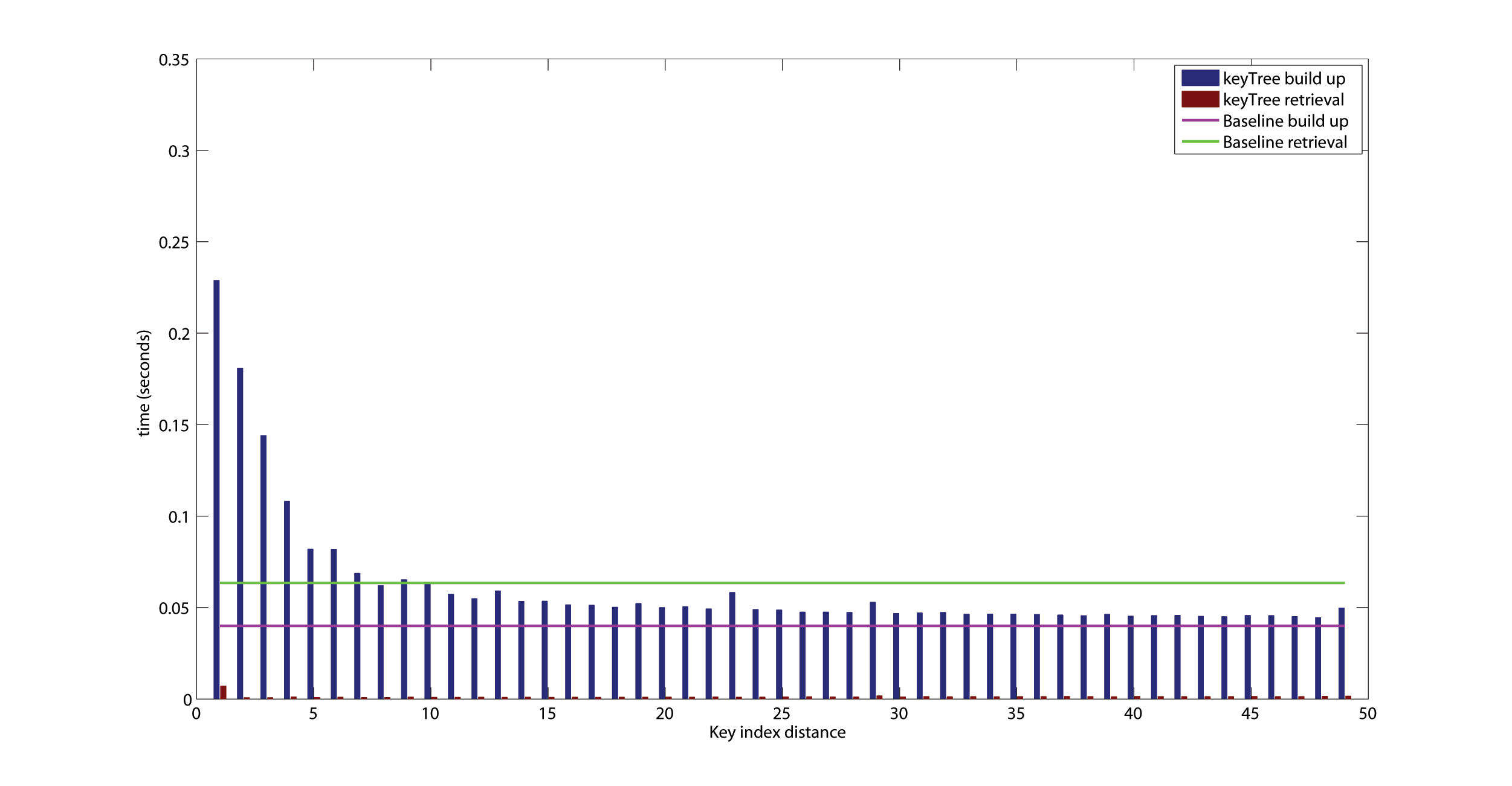 keyTree Evaluation
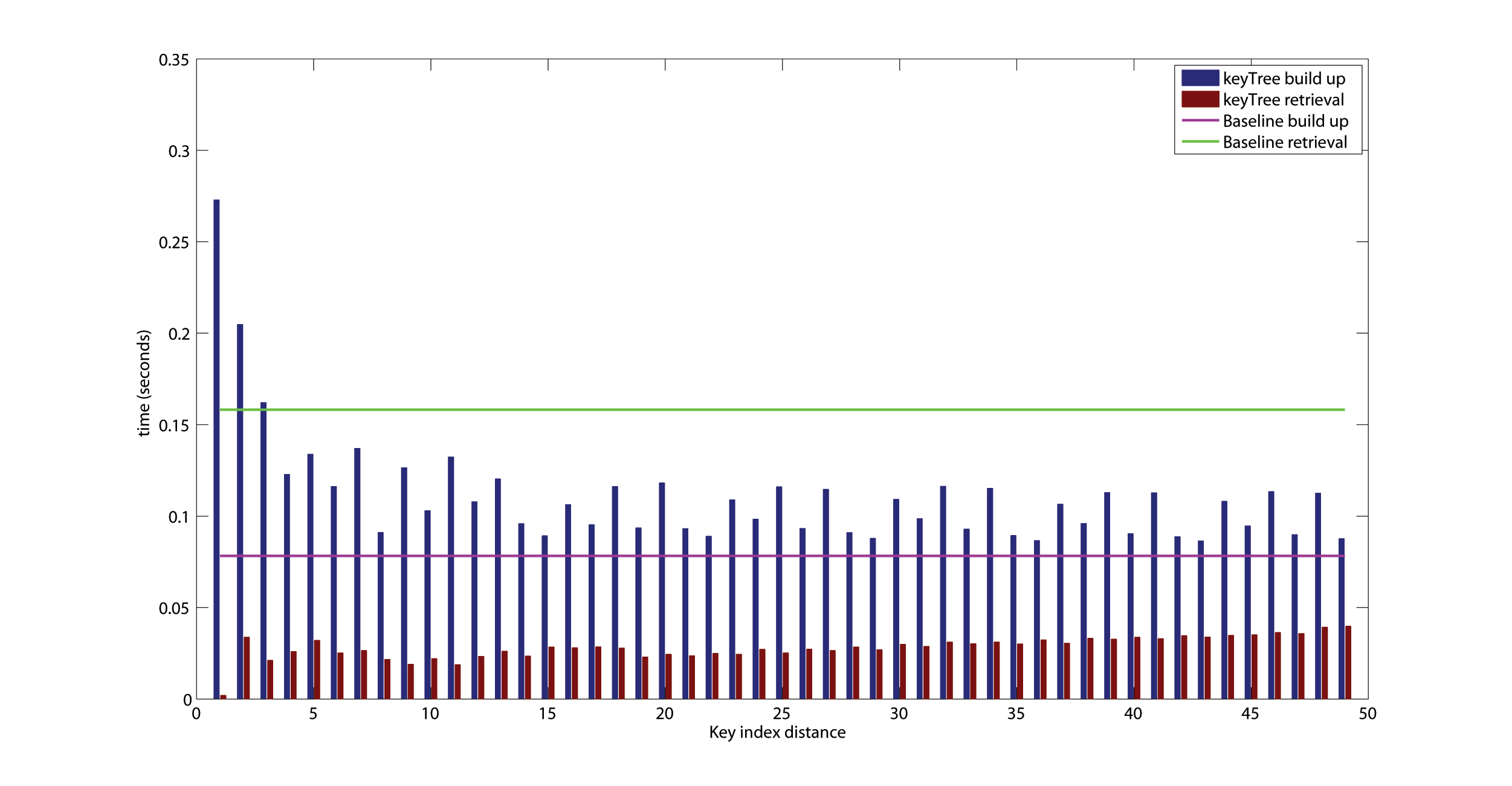